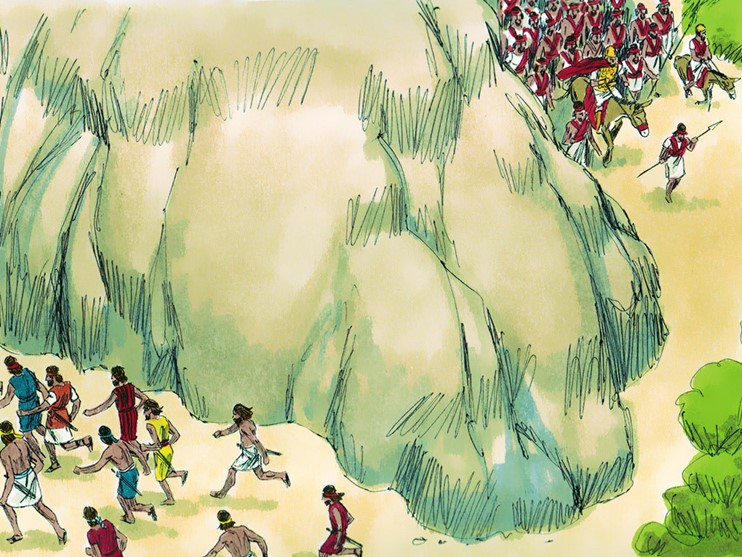 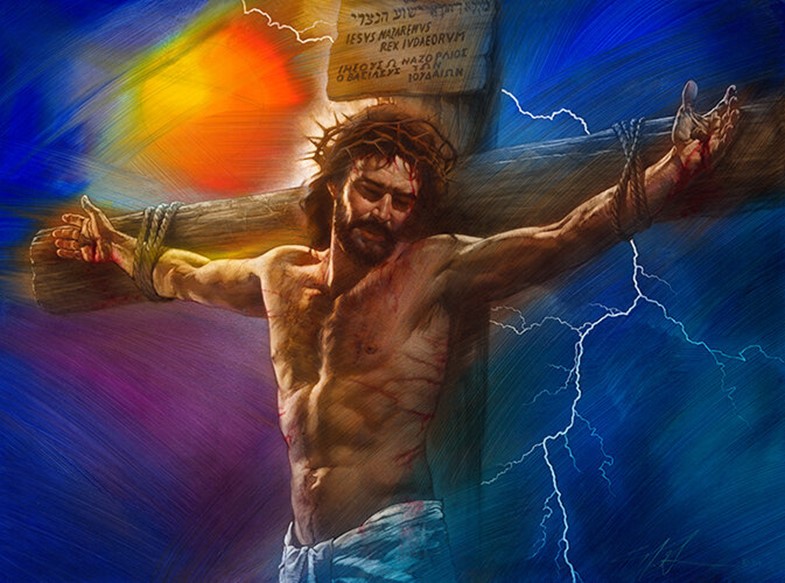 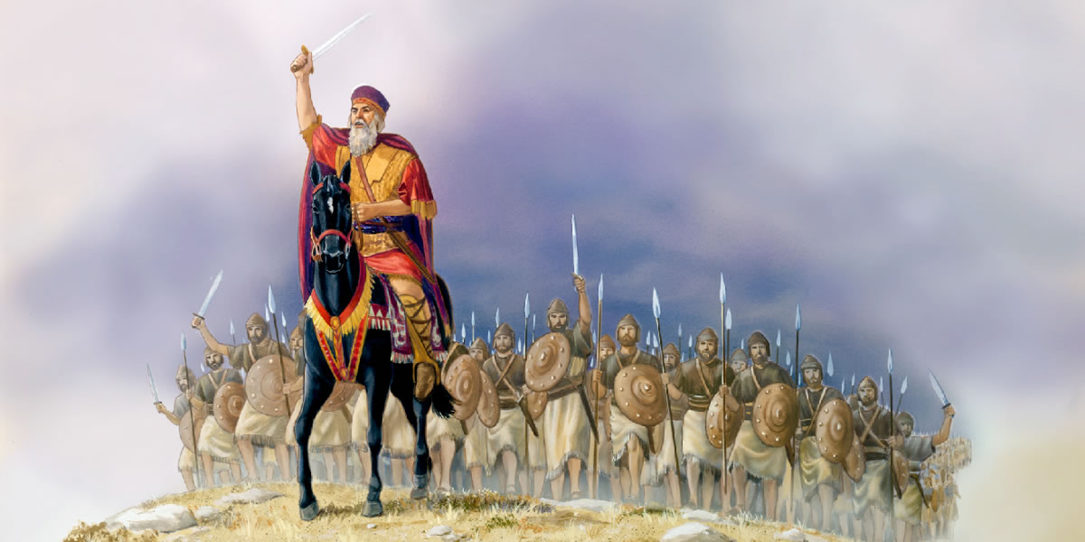 CONFIANZA EN MEDIO DE LA TURBACIÓN
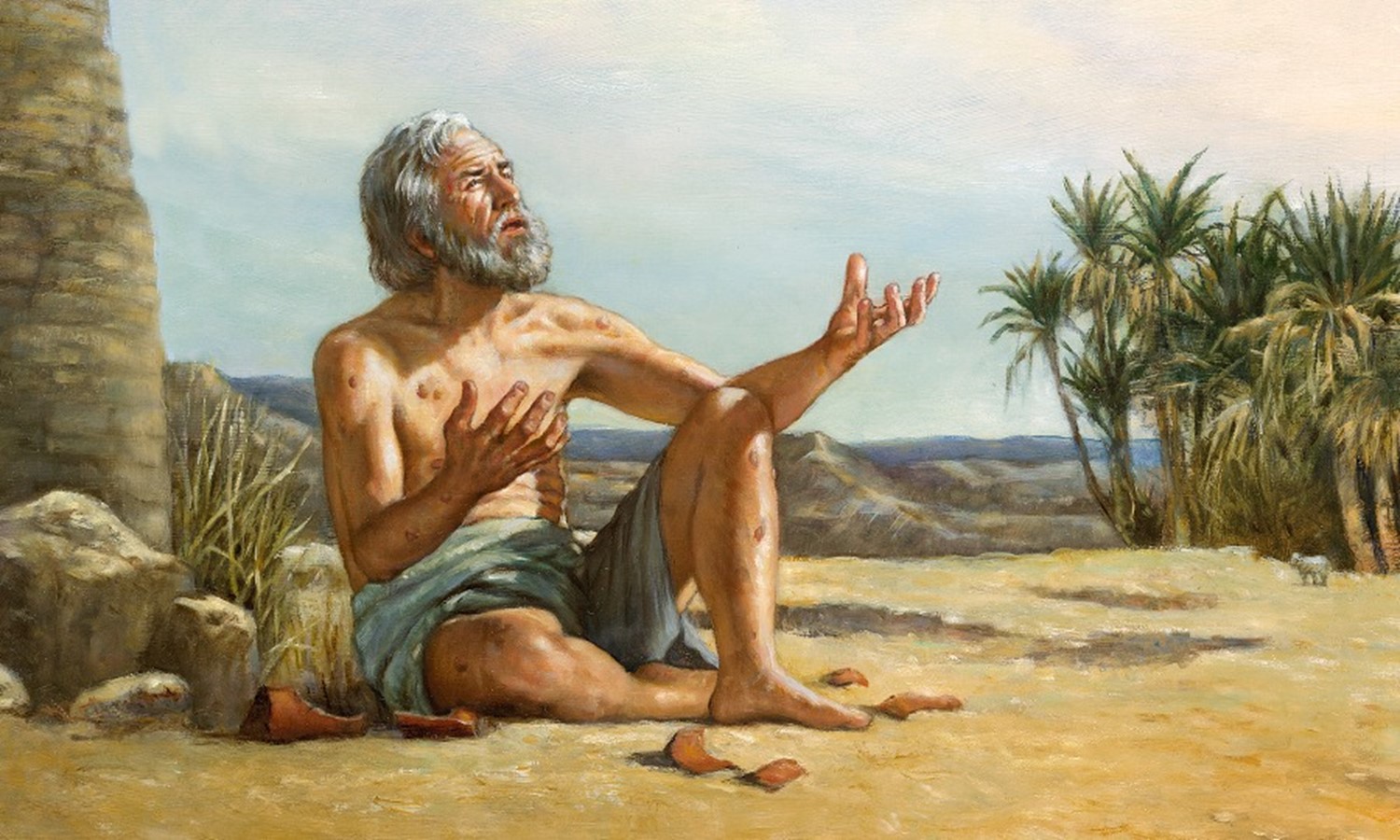 SALMO 44: UNA ORACIÓN AUDAZ
La honestidad y la franqueza de los salmistas en sus peticiones a Dios pueden sorprendernos, o incluso escandalizarnos. Los hijos de Coré se dirigen a Dios en una audaz oración:
El salmo termina sin una respuesta clara del Señor. Su silencio es un recordatorio de que, muchas veces, no siempre obtendremos del Cielo la respuesta que deseamos. Pero no debemos permitir que el desaliento nos abrume o nos haga naufragar en nuestra fe.
SALMO 22: UNA ORACIÓN PERSONAL
Desconocemos las circunstancias en las que David escribió este salmo, pero es –evidentemente– un salmo mesiánico, donde se narra la experiencia personal de Jesús. Los evangelios citan directa o indirectamente este salmo al describir la crucifixión.
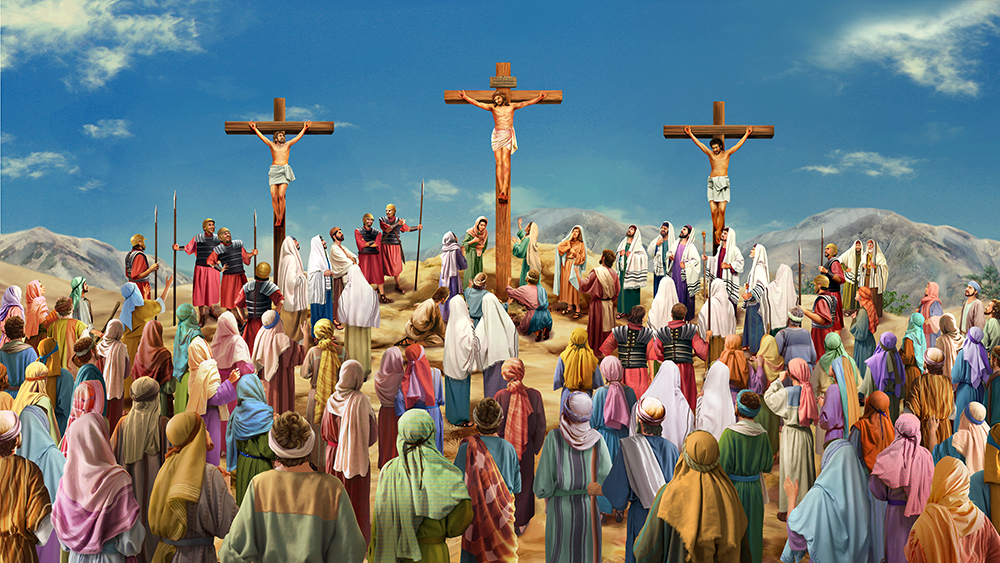 SALMO 13: UNA ORACIÓN DE DUDA Y CONFIANZA
Cuando los salmistas preguntan “¿por qué?” desean entender cómo actúa Dios, ya que parece que les ha abandonado y no hace nada para ayudarles.
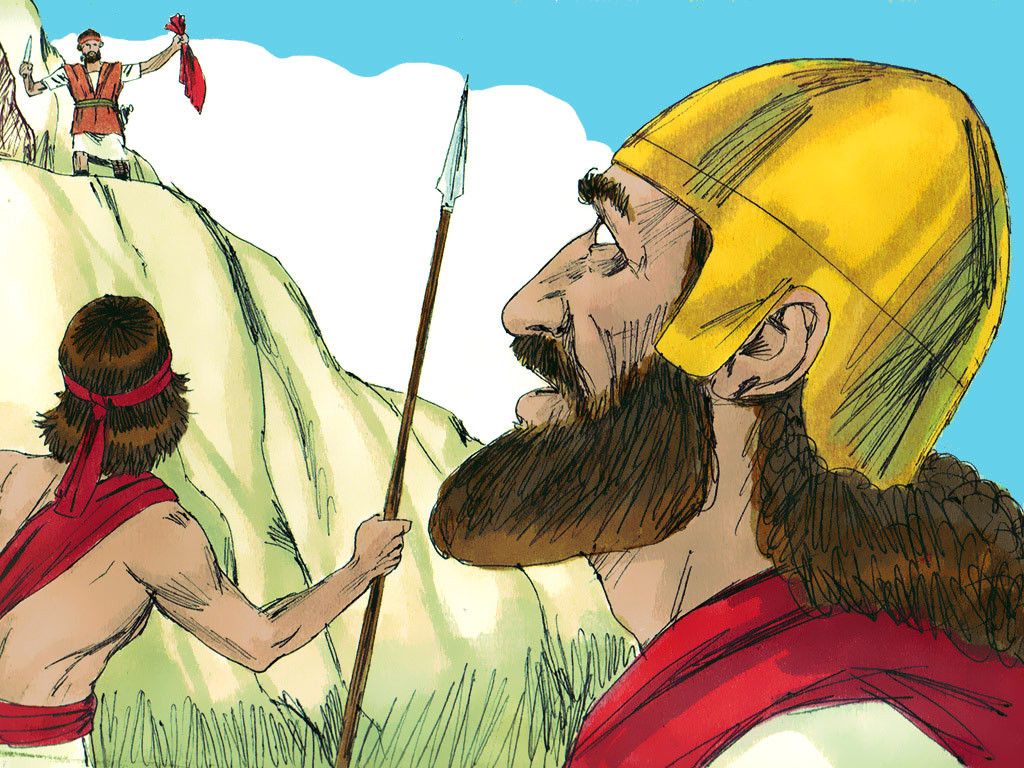 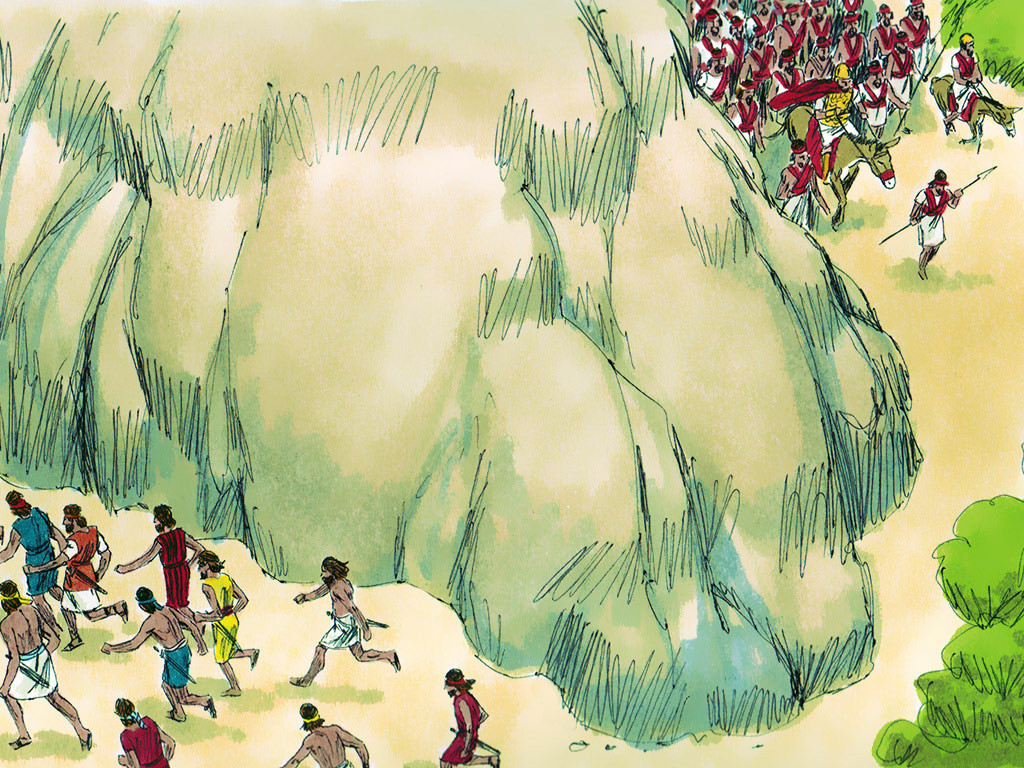 Pero en el salmo 13, la pregunta clave es: “¿Hasta cuándo?” David no quiere saber por qué, sino cuánto tardará Dios en responderle. Es una duda que expresa su confianza plena en que Dios, tarde o temprano, actuará.
SALMO 60: UNA ORACIÓN DE VICTORIA
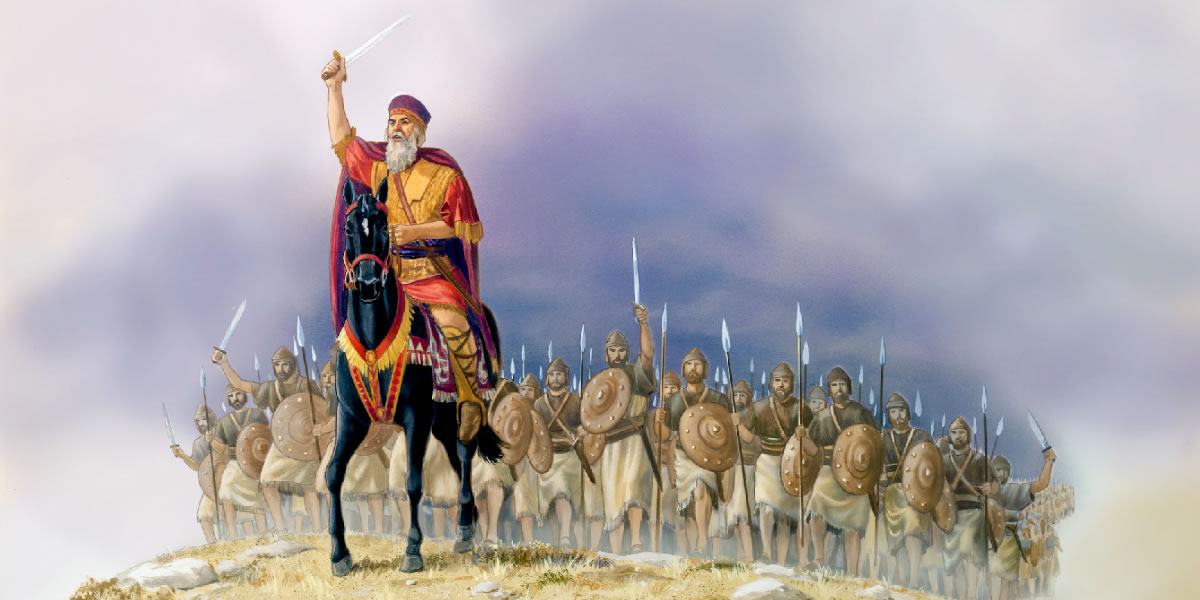 El sobrescrito del salmo nos da su contexto histórico: “cuando tuvo guerra contra Aram-Naharaim y contra Aram de Soba, y volvió Joab, y destrozo a doce mil de Edom en el valle de la Sal” (ver 2º de Samuel 8:1-14).
Tras ser proclamado rey sobre todo Israel y establecer a Jerusalén como su capital, David enfrentó varias guerras que le permitieron ampliar grandemente el territorio de Israel y conseguir, finalmente, un periodo de paz.